PSF Deck 
AWC18
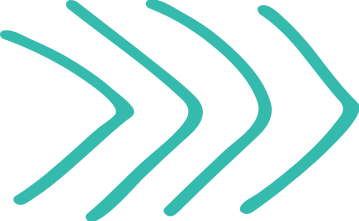 Problem-Solution Fit
O Que é:

O PSF Deck é uma ferramenta que tem duas funções fundamentais:

 Organizar suas próprias ideias em um único local, pensando a sua startup de acordo com o momento atual de desenvolvimento.
 Servir como ferramenta de comunicação e feedback com os coordenadores
2
Como usar:

Cada slide representa um ponto de reflexão e aprendizado. Utilize-os para uma reflexão franca com sua equipe.
Não se preocupe com a estética agora, isto não é uma apresentação.
Ao fazer seu deck verifique a consistência do TODO. Veja se não há incoerência.
Se houver incoerências, pegue um tempo com sua equipe para resolver o(s) ponto(s). Caso precise de ajuda contacte seu monitor/coordenador.
3
1.
Quem somos?
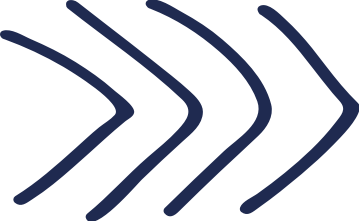 Esse é um slide resumo sobre quem vocês são e o que vocês fazem. É um slide extremamente importante e prático para as sessões coletivas.
Nome da Equipe
Esquema ou imagem que represente o que vocês fazem.
Nome do membro #1
Nome do membro #2
Nome do membro #3
Nome do membro #4
Descrição de 140 caracteres sobre o que você faz e o porquê deveríamos nos importar com isso.
# de entrevistas na ultima quinzena:
# de entrevistas totais:
5
2.
Propostas de Valor e Segmentos de Clientes
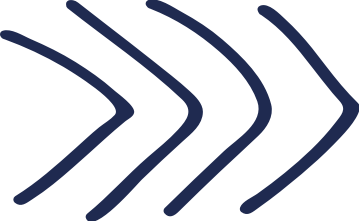 Esse é um slide que especifica quem são os seus clientes e porque eles pagariam/usariam sua solução. Esse slide vai sofrer muitas alterações ao longo do programa e é importante manter o histórico.
Depois dele, aprofunde-se no Petal Diagram :)
Proposta de Valor
Segmento de Clientes
Proposta de Valor #1
Proposta de Valor #2
Proposta de Valor #3
Proposta de Valor #4
Segmento de Clientes #1
Segmento de Clientes #2
Segmento de Clientes #3
Segmento de Clientes #4
Lembre-se:Não é sobre o seu produto.
Se trata de resolver um problema.
Se trata de satisfazer uma necessidade de um cliente.
Lembre-se:Especifique seus clientes e porquê entenda porquês eles compram de você.
* As mudança devem ser marcadas em vermelho e com risco.
7
Lembrando: 

Passo 1: Qual problema você resolve?

Passo 2: Fazer a primeira pétala, com o mercado que você acredita mais.
Passo 3: Fazer as quatro outras pensando em outros mercados possíveis que tenham essa mesma dor.

Passo 4: Apresentar quem resolve dores similares em cada mercado.